FKF Institutrådsmøde den 21/9-2017
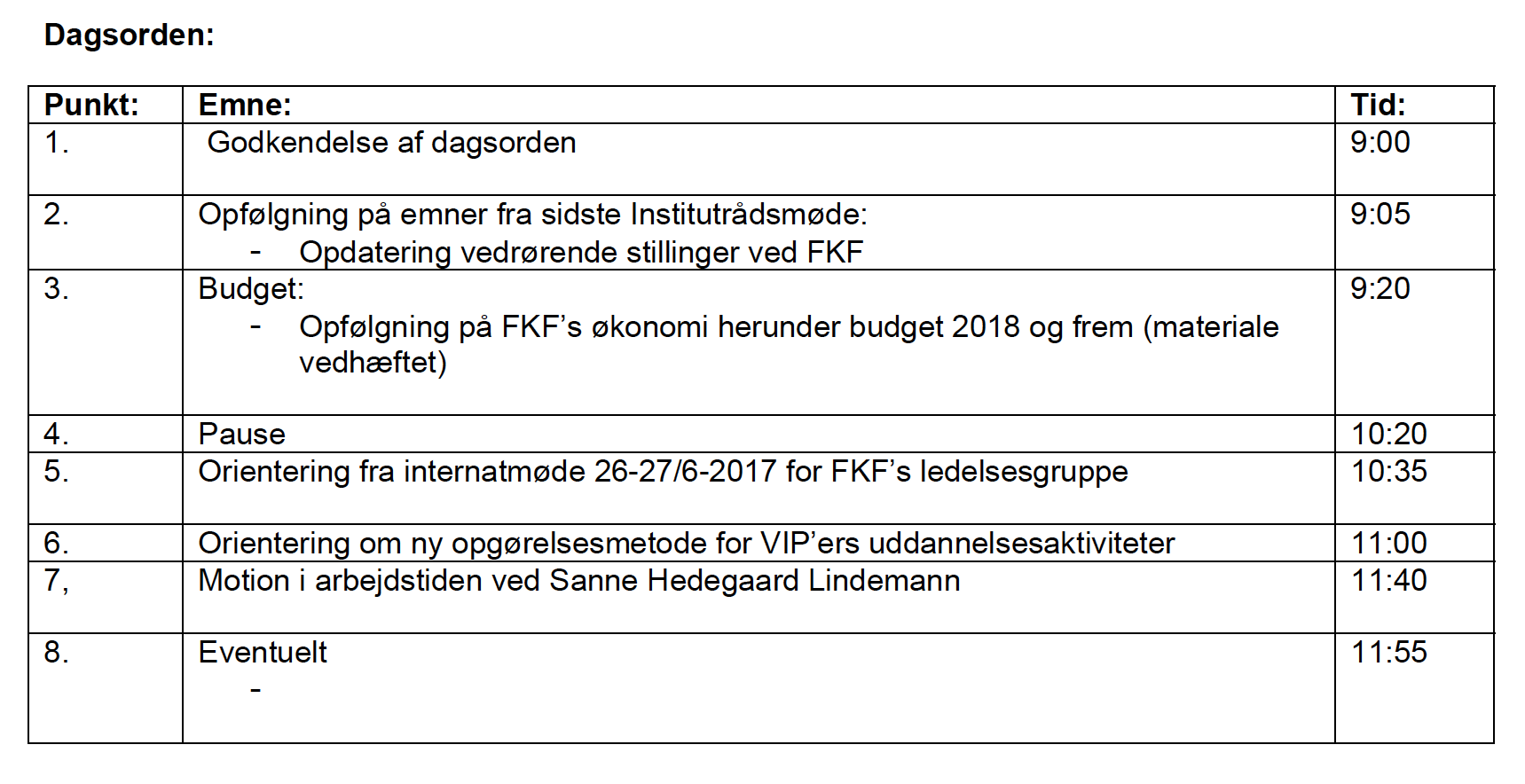 Sectional economy 
Let the money follow the students

Budget 2018 og frem:

Sektionerne modtager hvert år et fast driftsbeløb på 50.000 kr ved opfyldning i forhold til foregående års resultat, samt et beløb baseret på beståede specialer, bachelor og førsteårsprojekter som følger VIPen 

Beløbet udmøntes med udgangspunkt i det foregående akademiske års afsluttede projekter.
	
	MSc:						60 ECTS 8.000 kr,	30 ECTS 5.000 kr
	BSc:								3.000 kr
	1. års projekt med 4 studenter		4.000 kr
FKF – Sekretariatsfunktion 2017

Karen Cauthery 				Institutsekretær
Inger R. Hansen 				Uddannelse
Anna Johansen 				Økonomimedarbejder
Helle Damkjær 				Fleksjob – forefaldende opgaver
Tina Pedersen 32t			Eksaminer m.m.

Centersekretær
	Lone Charlotte Nielsen 	CP3 FKF finansieret per 1/9-2019
	Ulla Lauritsen			Memphys Ophører 31/12-2018

I alt															 2.100

FKF – Sekretariatsfunk:on 2020+

NN 						Sekretariatsleder/institutsekretær
Inger R. Hansen 				Uddannelse
Anna Johansen 				Økonomimedarbejder
Helle Damkjær				Fleksjob – forefaldende opgaver
Tina Pedersen 				Uddannelse (32t)

Centersekretær
						Lone Charlotte Nielsen, CP3
I alt															 2.117
Værksteder m.m. 2017

A-TAP 		Lars Duelund	 			Lab – Manager, Memphys
A-TAP 		Mogens T. Jensen 				Kemibrug 50%/undervisning mm 50%
IT support 		Esben Mølgaard 				CP3 (50%)
Outreach 		NN 						
Teaching 		Esben Mølgaard 				Physics 50%

Betjent 		Bo Larsen 					Fleks 83% - Værksted
Ing. Ass. 		Danny Kyrping 				Elektronik - Værkstedsleder/lokaleansvarlig
Ing. Ass. 		Lars B. Hansen 				Mekanisk
Ing. Ass 		Torben Sørensen 				Mekanisk
Ing. Ass. 		Torben H. Jensen 				Elektronik
I alt 																	2.912

							FORSLAG
Løbende implementering af INFRASTRUKTUREL SUPPORT UNIT:
			
A-TAP 		Mogens T. Jensen 				Kemibrug 50%/undervisning mm 50%
IT support 		Esben Mølgaard CP3 			50% - CP3
Outreach 		Sara Zachau  				
Teaching 		Esben Mølgaard				Physics 50%

Ing. Ass. 		Danny Kyrping 				Elektronik - Enhedsleder/lokaleansvarlig
Ing. Ass 		Lars B. Hansen 				Mekanik
A-TAP (opslået)	NN						50% lab manager Memphys/50% fælles analytisk kemi udvikling
??			NN						HPC/Analytisk kemi udvikling
??			NN						Fill the gap
Laborantfunktionen (2017)

Birthe Haack				Undervisning, Poul Nielsen, backup indk.b og NMR
Charlotte 					Damsgaard Laborantleder, undervisning, Christine McKenzie
Christian Jørgensen 			Undervisning, Ulla Gro, NMR ansvarlig
Gitte von Qualen 			Fleks 83% - opvask, rengøring mm
Lone Storm 				Undervisning, Trond Ulven, MS backup
Louise Johansen 			Undervisning, Stefan Vogel
Maria Pedersen 				Carsten og Bente 85%, undervisning 15%
Pia Hausmann Undervisning	Kaare L. Rasmussen, MS ansvarlig
Sanne Hedemann 			Indkøber, undervisning
Susanne Hansen 			31t/uge, undervisning
Tina Christiansen 			Martin, Annette 85%, undervisning15%
Pia Holm 					Fleksjob, ½ tid - opvask

Laborantpraktikanter
	1 NN 				løbende 1 årig  <25 år 	40.000 kr/år
	2 NN 				løbende 1 årig  +25 år		98.000 kr/år

I alt 																	4.736
Lab technicians – overview

Undervisning						4 årsværk
Forskersupport					4 årsværk
Instrumentel infrastruktur 			1 årsværk  		NMR, MS
Administration 					1 årsværk			Indkøb
Laboratoriepraktikanter				??				Forskersupport			

To kommende pensioneringer svarende til 1,8 årsværk (U: 1,2 - F: 0,3 - I: 0,1 - A: 0,2)


	Skal stillingerne genbesættes?	JA. Undervisningssupport er essentiel

	Skal vi fortsat organisere forskningssupporten til vådkemikere som i dag?
Alle laboranter har forskellige opgaver indenfor undervisning, forskning, instrument ansvar og administration.
		Fordel: 		Alle laboranter har et spændende og afvekslende job
		Ulemper:		6 vådkemikere har support medens 5 ikke har
		
Løsning: I stedet for at laboranterne tilknyttes en fast VIP vil de fremadrettet tilknyttes en bestemt funktion/instrument.
	(Arbejdsgruppe: Charlotte Damsgaard, Ulla Gro Nielsen, Jan O. Jeppesen)
FKF principles for educational workload
FKF management agreement of 27/6-2017
New rules to be implemented by HD from fall 2017:

Elective courses with less than 12 students signed up. If the number of students are between 6 and 11 then the course must be held as a study group, where the students get less class hours and perform more unsupervised work. Study groups will be credited with 90 hours per 5 ECTS. Courses with 5 or less students signed up will be cancelled.
At no time more than 1 teacher is present per 12 students. This includes group and lab hours. Instruction videos are encouraged.
Elective lab courses will have an upper limit for the number of students, which can be extended if enough students signs up
Contact hours are limited to 9 hours per ECTS
Some elective courses should only run every second year in order to have at least 12 students per course.
How to count educational hours
FKF management group agreement of 27/6-2017
One important change will be that no matter what, the economy registration of our courses will be worse than hitherto, since it will include administration hitherto hidden. 

We have two suggestions for a new registration of educational hours, which in my eyes are more similar than you think.
The easy part first:			Chemistry/pharmacy		Physics		Agreement

1st year projects		3,4,5 stud. (30,40,50)		50			50
Bachelor	10/15 ects		24/36				24/30		24/36
Master     30 ECTS		40					40 			48
Master     60 ECTS										72 (max 2 per year)
PhD					0?					90			30/year (max 90/year)

Educational responsible	150					300			200
Teaching allocation		100					0			100
Educational board		50					50			50

Internal censorships		STÅ*4			5 + 0,5*antal stud.	According to official 													censor regulation
[Speaker Notes: 25 personer og 5 ects:
Kemi = 8
Fysik = 17,5]
Registration of teaching hours at FKF
FKF management group agreement of 27/6-2017
Reference a 5 ECTS course with 12-30 students. 
	Other courses are scaled proportionally as far as possible.

The course responsible VIP is allocated 180 hours to cover everything (administration, planning , teaching, course development etc.) except exams.
Exam time is credited according to the general censor norms.
Courses with more than 30 students can be assigned extra hours for duplicated examinatorials. For every extra team of 30 students taught by a VIP, the VIP is accredited 2 hours per contact hour. 
Lab courses and occasionally intense group teaching can be allocated extra hours for each team exceeding 12 students if needed. If the extra hours are given by a VIP without any course responsibility the credit is 2 hours per contact hour.
VIPs co-teaching a course and participating in developing the course are generally allocated 3 hours per contact hour according to agreement with the course responsible VIP. The total number of hours is still 180 hours.

VIPs responsible for a course for the first time can multiply the hours by 2.
VIPs responsible for a +100 student course can negotiate a reasonable number of hours with Head of Department.
The department head dis-courage the use of ISAs, but will accept 12 hours per 5 ECTs per student. 
Any VIP can only get 36 hours credit in total for ISAs per year. 
The use of phd students and postdocs as co-teachers is not credited and should not be used.
Betalte pauser med mere ved FKF
Alle statsansatte på fuld tid har ret til betalt frokostpause af op til 30 minutters varighed.
Frokostpausen er fastlagt til kl. 12:00 – 12:30 medmindre dette er i konflikt med opgaveafviklingen, i så fald afvikles frokostpausen når det kan indpasses.

På FKF er der tradition for 2 kaffepauser af 15 minutters varighed (fuldtidsansatte).
	Kaffepauserne afvikles pt. kl. 9:00 – 9:15 og 15:00 – 15:15
(kaffepauser er en tiltrængt afbrydelse i arbejdet, hvorfor kaffepauser ikke bør afholdes kort tid efter arbejdstids begyndelse eller kort før arbejdstids afslutning)

Implementering af muligheden for 2 x 30 minutters motion i arbejdstiden per uge.
Som alternativ til kaffepauserne er der mulighed for at afvikle 2 x 30 minutters motion i arbejdstiden når dette kan indpasses i arbejdets afvikling. 1 Motions pause erstatter 2 kaffepauser a 15 minutter.

Generelt:
	En pause starter når arbejdspladsen forlades og afsluttes når arbejdet genoptages.
	Instituttet har tillid til at den enkelte medarbejder selv kan administrere ovenstående 				retningslinjer. 


Frants R. Lauritsen, 28/9-2017